Pengantar: Mengapa Menulis Skripsi?
Seminar Topik Skripsi - Kuliah 1
Aries Yulianto
Fakultas Psikologi
Mengapa Perlu Menulis Skripsi
Apa harus ada dalam Latar Belakang
pilot study
literature review
Apa yang harus dituliskan dalam latar belakang
kutipan dan daftar pustaka berdasarkan APA
kerangka berpikir
presentasi yang baik dan benar
Apa yang harus ditulis dalam bab 2
Apa yang harus ditulis dalam bab 3
Memilih & menentukan instrumen penelitian
Teknik analisis statistik
tabel & interpretasi statistik berdasarkan APA
Menuliskan saran dalam skripsi
KEMAMPUAN AKHIR YANG DIHARAPKAN
Mahasiswa mmpu memahami perlunya menulis skripsi, proses penulisan skripsi, serta membuat time-table penyelesaian skripsi.
Tujuan Perkuliahan
Mempersiapkan mahasiswa dalam membuat proposal skripsi.
Mengintegrasikan & mengaplikasikan materi-materi kuliah (terutama Metodologi Penelitian I, Metodologi Penelitian 2, Bimbingan Menulis, Psikometri, Konstruksi Tes) yg diperoleh sebelumnya ke dalam proposal skripsi.
Menghasilkan sebuah rancangan penelitian (pra-proposal skripsi) yg dpt dilanjutkan menjadi proposal skripsi.
 pra-proposal skripsi dapat saja berubah pada saat proses pembimbingan skripsi atau sidang proposal.
Aktivitas Perkuliahan
Mahasiswa akan mengerjakan proposal skripsi secara pribadi & mandiri. 
1 SKS : penjelasan/materi
1 SKS : presentasi & feed-back tugas sebelumnya
1 SKS : tugas mandiri/responsi
1 SKS : presentasi responsi
Selain materi, kuliah juga ‘membentuk’ sikap & tingkah laku dlm penyusunan skripsi.
Apa itu Skripsi?
Pedoman Penyusunan skripsi (2005, hlm 1):
Skripsi = karya ilmiah yg disusun dgn tujuan utk menunjukkan kemampuan & sikap berfikir ilmiah secara mandiri & salah satu syarat menyelesaikan pendidikan tingkat sarjana.
Skripsi psikologi = laporan hasil penelitian ilmiah (empiris) dgn menggunakan data primer sbg salah satu syarat menyelesaikan pendidikan di Fak. Psi & mencapai gelar S.Psi.
Empiris  berdasarkan data kongkrit
Data primer  data yg dikumpulkan sendiri oleh peneliti
Apa itu Skripsi?
Skripsi di Fak. Psikologi UEU:
1. dikerjakan secara individual.
2. Terdiri dari 5 bab (Latar Belakang – Simpulan & Saran).
3. Penulisan mengikuti pedoman Fak. Psi UEU & APA style.
4. Dibimbing oleh 2 orang (pembimbing 1 & pembimbing 2).
5. Melalui 2 tahap sidang terbuka (sidang proposal & sidang akhir).
Mengapa Perlu Menulis Skripsi?
 Salah satu syarat kelulusan & mendapat gelar S.Psi.
Tujuan Penyusunan Skripsi (Pedoman... , hlm 2):
Mahasiswa mampu untuk:
1. Mengidentifikasi & memecahkan masalah psikologi secara ilmiah.
2. Menguasai dasar2 ilmu penelitian & menerapkan metode penelitian secara benar.
3. Melakukan penalaran secara logis serta melakukan analisis-sintesis thd gejala2 psikologis yg ada.
4. Mengkomunikasikan gagasan & temuan ilmiah secara lisan dlm forum ilmiah & secara tertulis dlm bentuk laporan penelitian yg sesuai dgn ketentuan ilmiah.
Mengapa Perlu Menulis Skripsi?
Mengapa tidak ada jalur non-skripsi di Fak. Psikologi?
Tujuan Pendidikan Sarjana Psikologi
Kolokium Psikologi Indonesia telah menetapkan bahwa tujuan Pendidikan  Sarjana Psikologi mempunyai tujuan menghasilkan Sarjana Psikologi yg profesional yg mampu:
a.  Memahami pengetahuan dasar Psi & teknik pengamatan secara objektif shg dpt menginterpretasikan  tingkah  laku  manusia menurut kaidah-kaidah Psi baik perorangan maupun kelompok.
b.  Mengenal berbagai macam alat pengukuran Psikologi & memahami fungsi serta manfaatnya.
c.  Mampu menunjukkan kepekaan terhadap nilai & permasalahan bio–psiko–sosial & moral dalam konteks Indonesia.
d.  Mampu melakukan penelitian di bidang Psikologi.
e.  Mampu menghayati & melaksanakan kode etik keilmuan, penelitian, & profesi.
 Dicapai melalui penulisan skripsi
DESKRIPTOR KUALIFIKASI SDM LEVEL 6 PADA KKNI DIHASILKAN OLEH PROGRAM SARJANA PSIKOLOGI
KKNI = KERANGKA KUALIFIKASI NASIONAL INDONESIA
Deskripsi generik level 6 (paragraf ketiga):
Mampu mengambil keputusan strategis berdasarkan analisis informasi & data, dan memberikan petunjuk dalam memilih berbagai alternatif solusi.
Deskripsi spesifik:
1. Mampu membuat keputusan berdasarkan hasil pengamatan thd fenomena perilaku manusia dgn mempergunakan prinsip2 psi.
2.  Mampu melakukan riset tingkat dasar yg mempergunakan prinsip2 psi. utk memberikan alternatif penyelesaian masalah.
Apa yg perlu dipersiapkan utk Menulis Skripsi?
Skripsi tdk mungkin diselesaikan dlm waktu singkat.
 mhs harus fokus & memprioritaskan proses penulisan skripsi. 
Menulis skripsi bukan sekedar menulis, tapi sebenarnya menjalankan kegiatan penelitian. 
 Mhs perlu memahami langkah penelitian serta terlibat aktif dlm kegiatan penelitian & sungguh-sungguh dlm menulis.
Skripsi menuntut mhs utk mampu menganalisis gejala psikologis, serta menunjukkan kesiapan mhs utk menjadi seorang sarjana (cendekiawan).
ALur Skripsi
Mhs mengajukan Proposal Skripsi
Fakultas menunjuk Pembimbing Skripsi
Proses pembimbingan & penulisan skripsi (I)
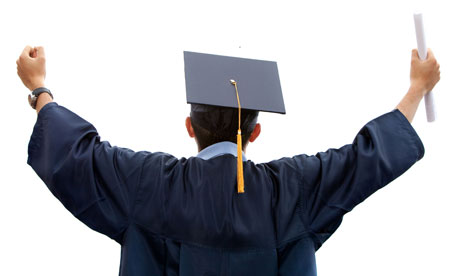 Yudisium & Wisuda
Pengajuan sidang proposal
Pengumpulan berkas
Persetujuan  dari Pembimbing & Penguji
Tidak lulus
Sidang proposal (terbuka)
Tidak disetujui
Revisi Naskah
Lulus, revisi
lulus
Pengajuan sidang akhir
Proses pembimbingan & penulisan skripsi (II)
Sidang Akhir (terbuka)
Tidak lulus
Masalah Umum dalam Sidang Skripsi
Cara & materi penayangan presentasi
Penulisan naskah:
referensi & daftar pustaka  tdk sesuai APA style
tabel, grafik, & angka  tdk sesuai APA style
Penulisan hasil analisis statistik  tdk sesuai APA style
Penulisan saran  tdk sesuai hasil/kesimpulan.
Isi bab 3 95% sama dgn skripsi lain
Penguasaan (tanya jawab) kurang memadai:
variabel penelitian
metodologi penelitian
Tugas Responsi
Buatlah rencana & kerangka waktu/timeline penyelesaian skripsi yg kongkrit/operasional. 
Sertakan kekuatan, hambatan internal, hambatan eksternal, & rencana mengatasinya.